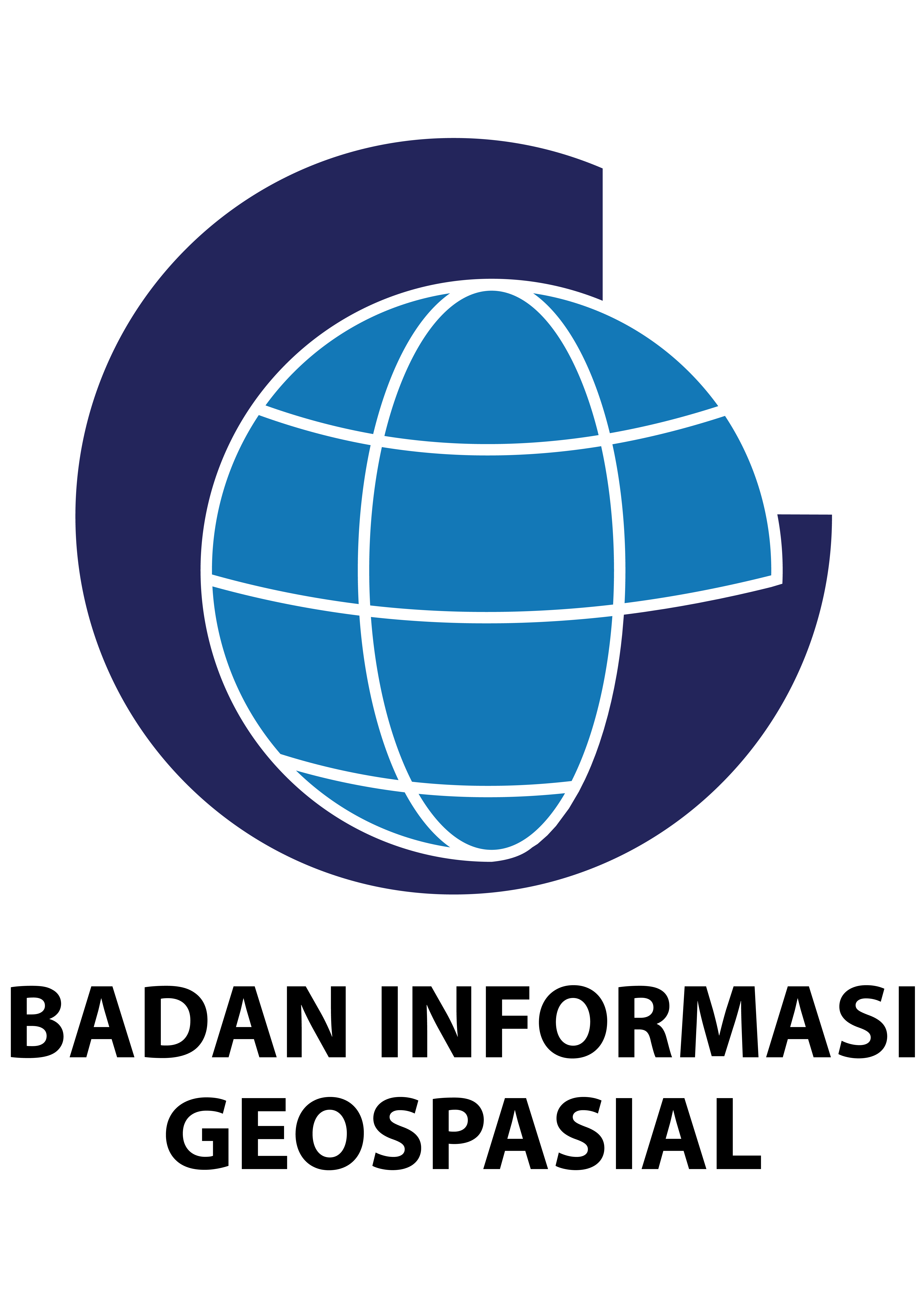 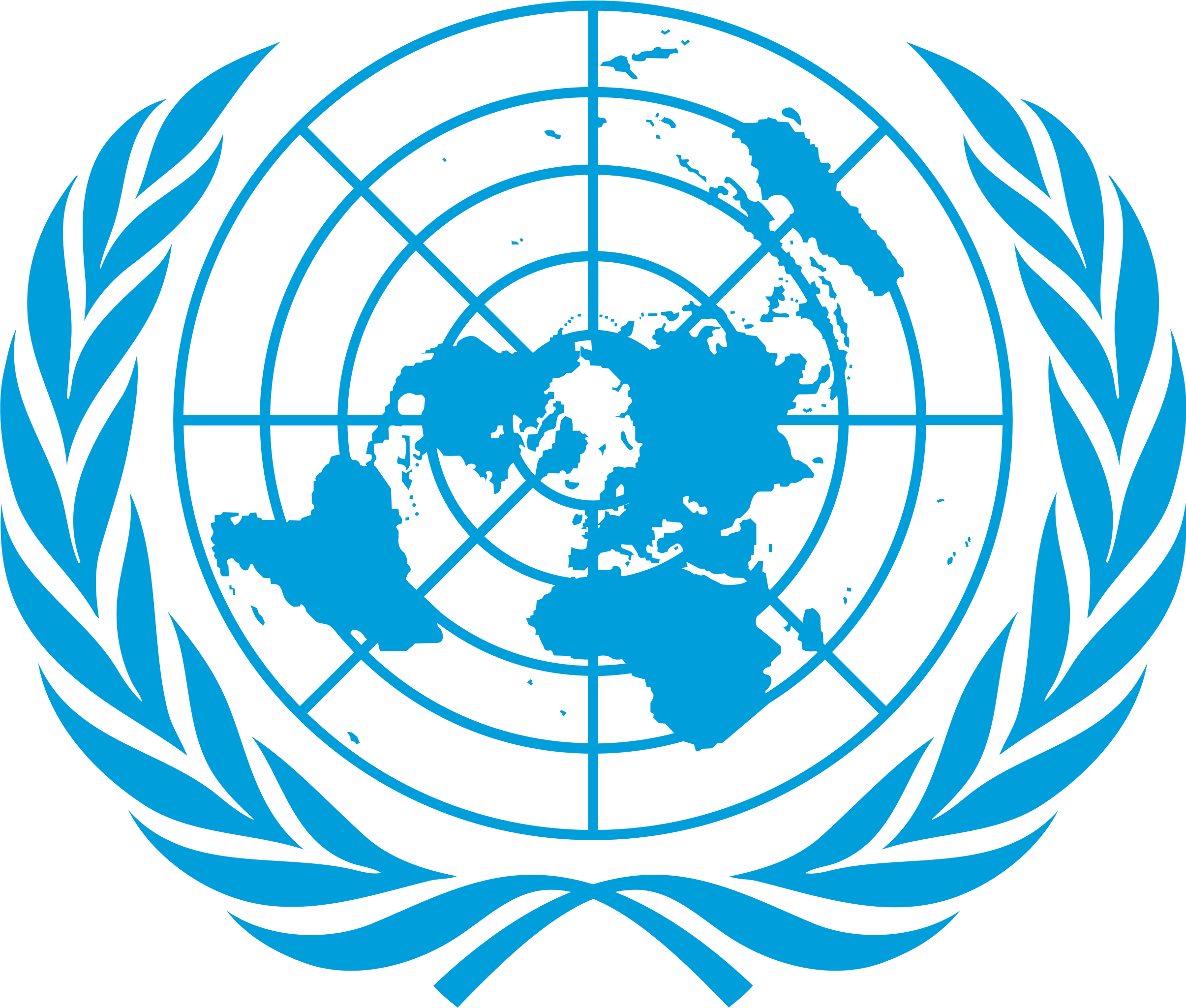 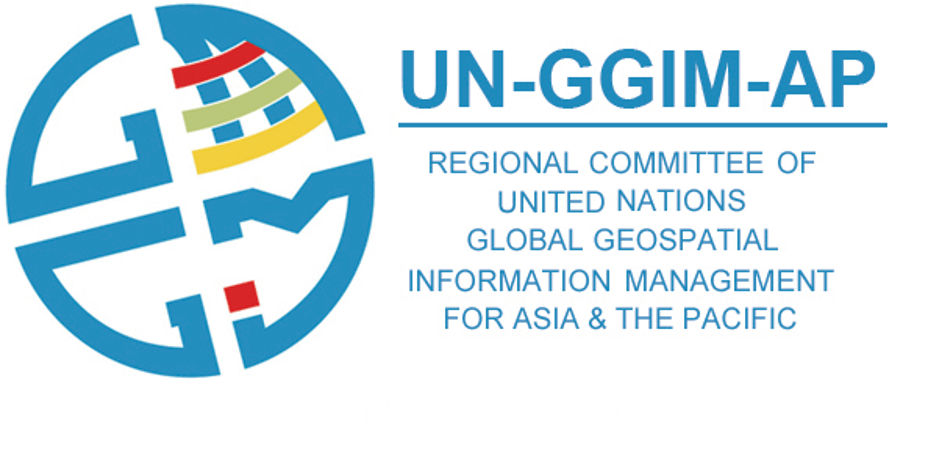 12th UNGGIM-AP Plenary MeetingBali - 2023
Geospatial Information AgencyIndonesia
Bali, 6-9 November 2023
Host Country:
Geospatial Information Agency (BIG) - Indonesia

Agenda:
12th Plenary Meeting UNGGIM-AP November 6th ,2023  
Indonesia Geospatial Forum and Workshop, November 7-8, 2023 
Technical Visit – Bali November 9th, 2023
Detail Information
Venue: Discovery Kartika Plaza Hotel, Kuta - Bali (tentative)
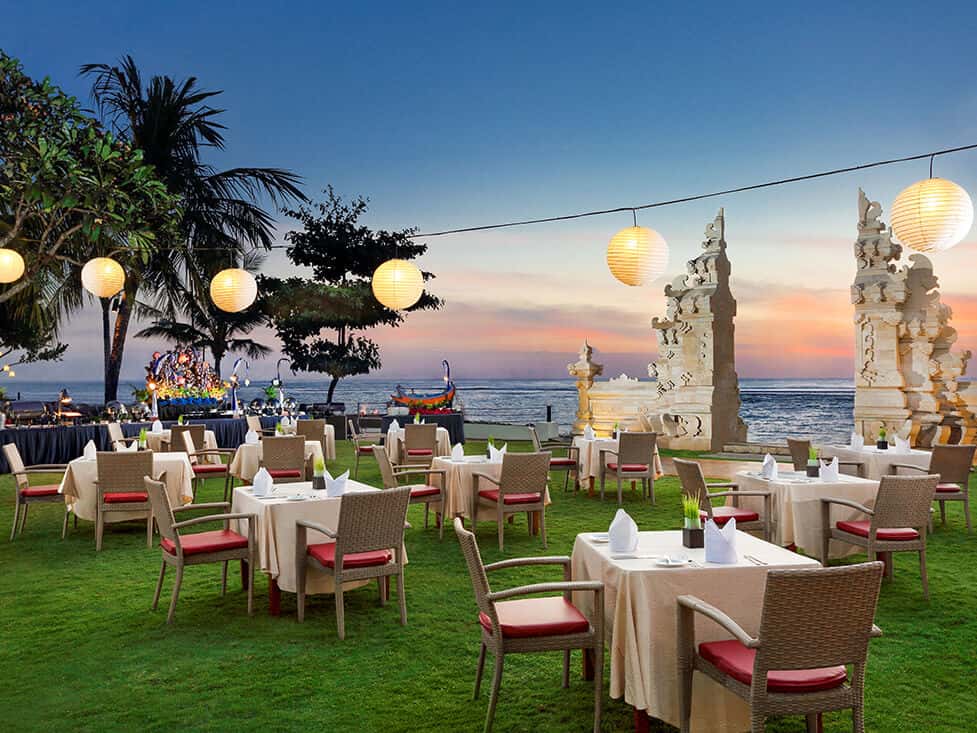 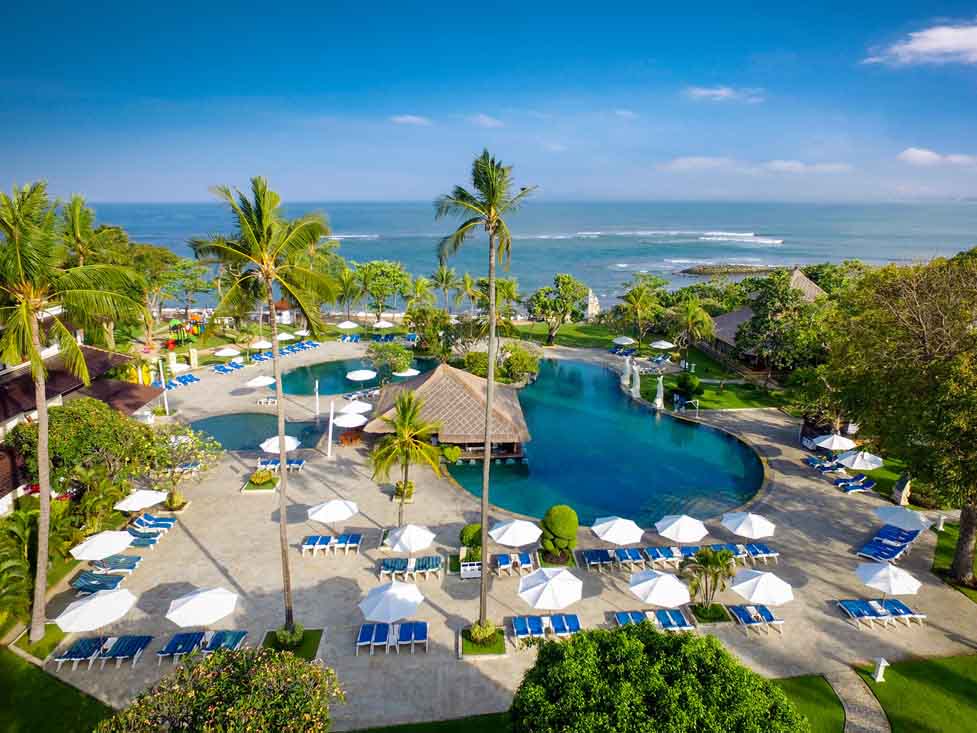 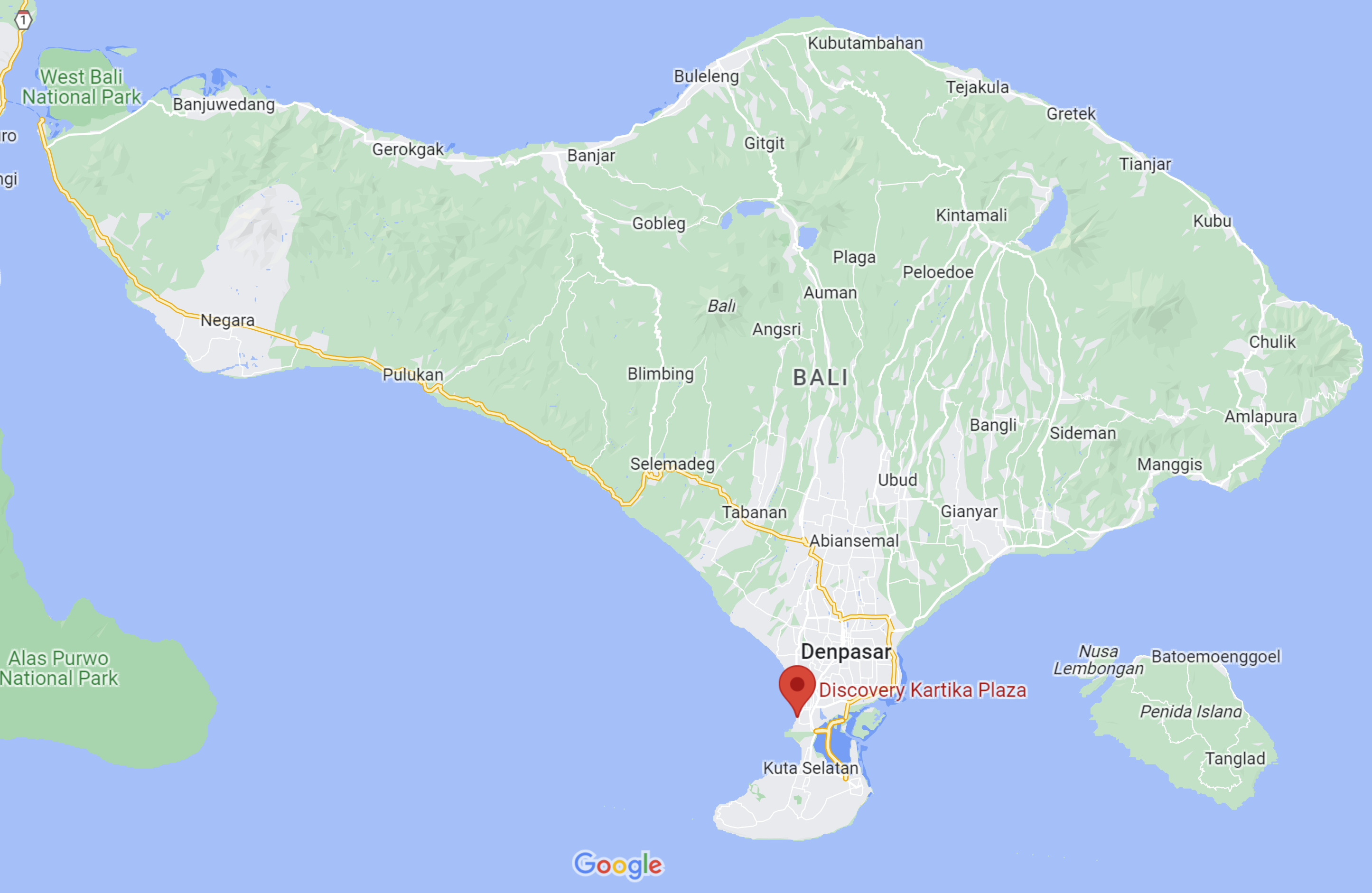 Detail Information
Web-Information will be launch at April 2023
Indonesian Geospatial Forum “Embracing Geospatial Innovation for Sustainable World”, 
Inviting Guest Speaker from EB Member
Opening Speaker in Parallel Session will be open in April-June 2023
Exhibiting geospatial business & innovation companies  
Targeting audience from governments, industry, academia & community
Open Partnership
THANK YOU
Dheny Sampurno 
dheny.trie@big.go.id